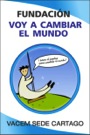 VACEM SEDE CARTAGO
La Fundación Voy a Cambiar el Mundo Sede Cartago,
 presenta a continuación el informe de la actividad que dio inicio al proyecto El Buen Trato y La Convivencia Pacifica. Actividad realizada el 23 de junio en la que se llevo a cabo una brigada de salud con 41 niños, niñas y sus padres, de la comunidad de Nueva Colombia y Guayabal del Municipio de Cartago
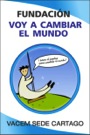 BRIGADA DE SALUD
Los niveles de aprendizaje y éxito escolar y el buen desempeño de las actividades que los niños y niñas  desarrollan dependen de varios factores, como son su estado de salud, su bienestar físico, su preparación social y emocional, y sus destrezas de lenguaje, así como su conocimiento general sobre el mundo. 

Es por esto que para dar inicio al proyecto, El Buen Trato y La Convivencia Pacifica es necesario realizar una evaluación diagnóstica por parte de profesionales de la salud, médicos, odontólogos y psicólogos para conocer el estado físico y emocional de las de las familias vinculadas al programa. A partir de ello se iniciara un seguimiento y un plan de acción que permitan a los niños, niñas y a su vez a sus padres mejorar su calidad de vida.
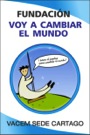 PSICOLOGÍA
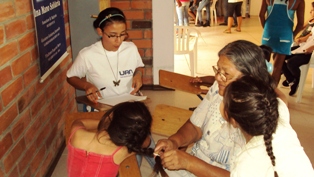 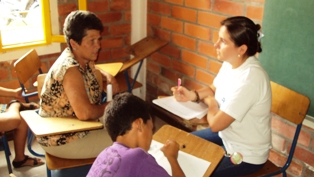 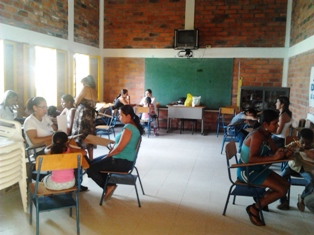 Gracias a la gestión realizada con la Universidad Antonio Nariño, contamos con un grupo de cuatro psicólogas que se entrevistaron con cada uno de los niños, niñas y sus padres de familia. Permitiendo de esta manera contar con bases para identificar el estado emocional de las familias que integran el programa.
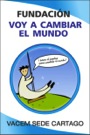 MEDICINA
Para la parte medica contamos con la colaboración de la Dra. Claudia Caicedo, integrante del grupo de apoyo, quien realizo la evaluación general de cada uno de los niños y niñas.
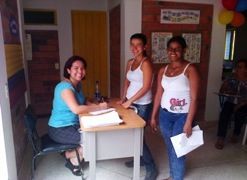 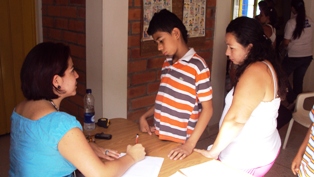 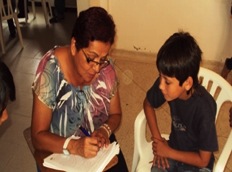 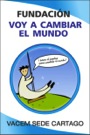 ODONTOLOGÍA
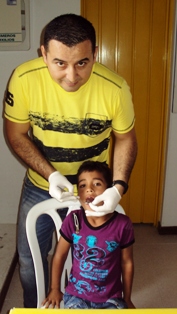 Para el diagnostico del estado de la salud oral de los niños y niñas contamos con la colaboración, de forma gratuita, de dos odontologos y sus respectivos auxiliares quienes de manera cuidadosa revisaron uno a uno sus dientecitos, registrando de forma clara su estado y las acciones a seguir con  cada uno de ellos.
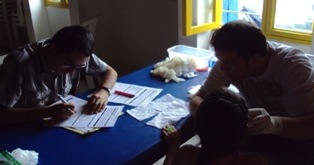 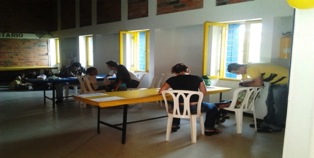 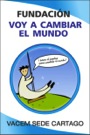 DIVERSIÓN
También hubo espacio para la diversión, gracias al aporte de los integrantes de la familia VACEM SEDE CARTAGO
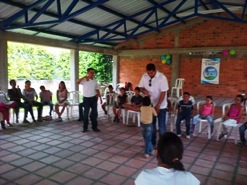 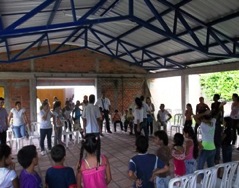 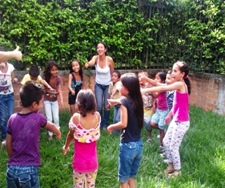 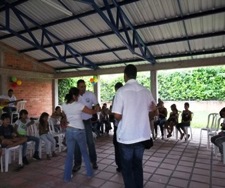 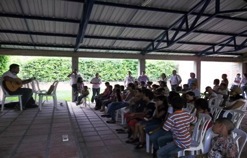 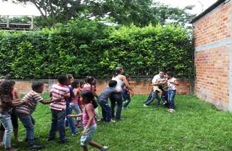 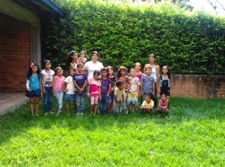 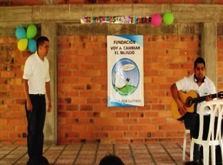 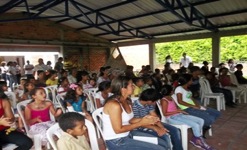 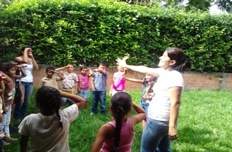 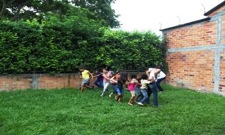 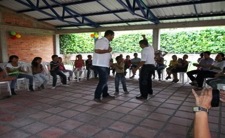 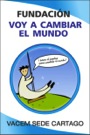 FAMILIA VACEM SEDE CARTAGO
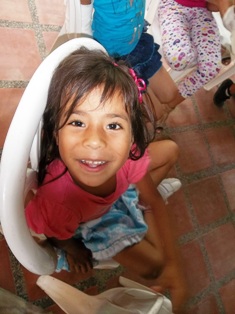 Aquí una pequeña muestra de quienes hacen parte de la familia VACEM SEDE CARTAGO, todos ellos queremos de una u otra forma contribuir a que el mundo de los niños y niñas sea mejor y que esta sonrisa inocente no se borre.
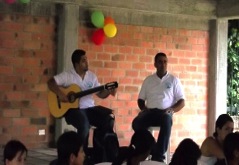 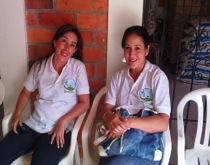 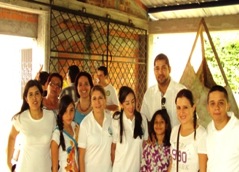 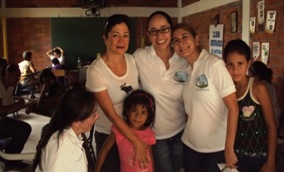 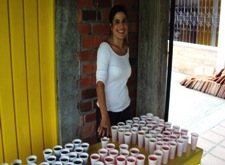 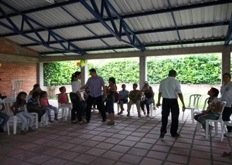 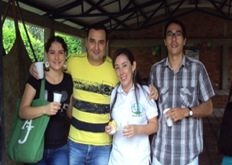 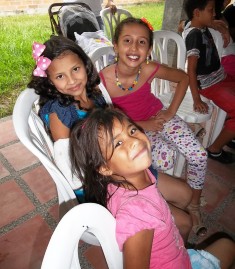 VACEM SEDE CARTAGO